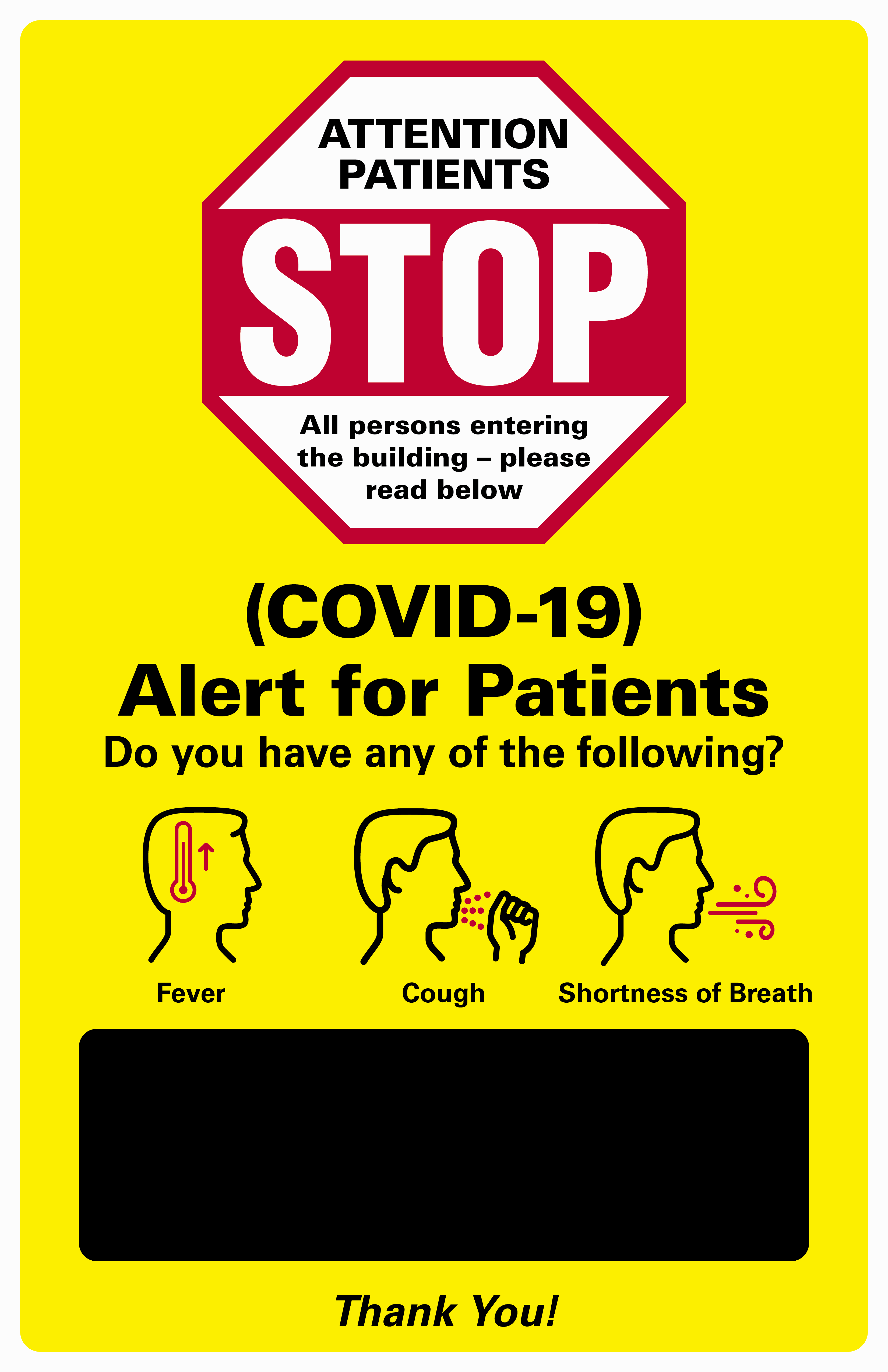 If you have any of these symptoms,
PLEASE RETURN TO YOUR CAR and <LOCAL INSTRUCTIONS HERE > or call your physician’s practice for additional medical assistance.
RHM Logo
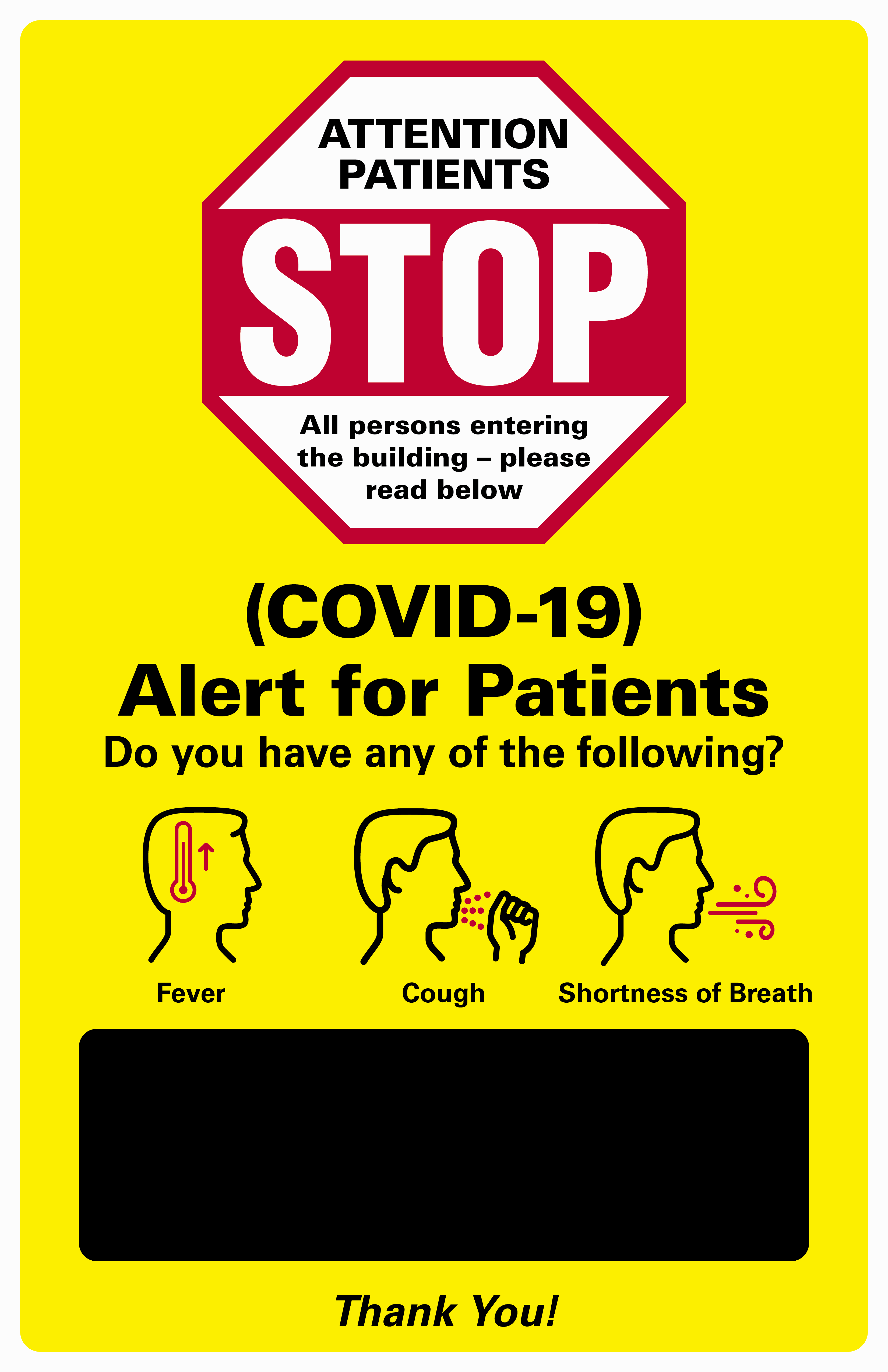 يرجى الانتباه
يتوجب على كل من يدخل إلى هذا المبنى قراءة المعلومات التالية
تحذير لجميع المرضى
لذا كنت تعاني من أي من الأعراض التالية
حرارة
صعوبة في التنفس
سعال
لذا كنت تعاني من أي من الأعراض المذكورة أعلاه، الرجاء العودة إلى سيارتك و الاتصال بطبيب للحصول على العناية العلاجية المناسبة
 الرجاء عدم الدخول إذا كنت تعاني من ارتفاع بالحرارة و أعراض تنفسية كالسعال و صعوبة التنفس.
 يجب على المرضى الذين يعانون من الأعراض المذكورة أعلاه :
________________________________
RHM Logo